Assessment Mattersifs Examiner Development day9th October 2013
Sally Brown
Twitter @ProfSallyBrown
http://sally-brown.net
Emerita Professor, Leeds Metropolitan University,
Adjunct Professor, University of the Sunshine Coast, Central Queensland and James Cook University Queensland
Visiting Professor, University of Plymouth and Liverpool John Moores University.
Exploring the big issues around assessment at ifs, aiming to:
Ensure that assessment is for not just of learning;
Turn round marking fast so that students have time to receive and use it before they submit the next assignment;
Help students make good use of the formative feedback they receive so they can better understand their own abilities, learn from mistakes & continuously improve;
Ensure consistency and reliability of marking, second marking and moderation;
Foster students academic literacy, so they understand what good academic conduct comprises.
Why does assessment matter so much?
“Assessment methods and requirements probably have a greater influence on how and what students learn than any other single factor. This influence may well be of greater importance than the impact of teaching materials” (Boud 1988)
[Speaker Notes: Los métodos de evaluación influyen más en el aprendizaje del estudients que cualquier otro factor.]
How can we avoid assessment being a negative experience which:
Strips out all the joy and enthusiasm with which many enter higher education;
Pushes students into strategic behaviour (Kneale) through which they become progressively focused on modest outcomes? (‘Just tell me what I have got to do to pass: I can’t afford the time to go for a First’);
Filling students with dissatisfaction around their assessment experiences, potentially driving them to grievances and litigation;
Making students feel their investment in higher education has been a waste of three years.
Instead we would aim to:
Build each student’s confidence in what they can do through feedback, enabling them to have a genuine and positive measure of their capabilities;
Ensure that the disadvantages with which students enter a course of study are addressed and to some extent redressed during their academic careers;
Enable students to demonstrate intellectual growth throughout the programme, so that graduates are changed for the good by the experience of studying;
Build the foundations for future life experiences including employment, social engagement and personal fulfilment through authentic assessment.
What kind of assessment experience? Here’s my highest hope. One that:
Enables every student to learn to the highest level, stretched so each achieves their personal best;
Is inclusive, with equal opportunities for all, whatever their previous backgrounds in learning and life;
Offers each student the chance to thrive in a context of challenge and support;
Provides transformative opportunities which encourages students to grow as people;
Engenders a collegiate atmosphere where students make valuable friendships and networks that last throughout their lives.
Formative and summative assessment
Formative assessment is primarily concerned with feedback aimed at prompting improvement, is often continuous and usually involves words.
Summative assessment is concerned with making evaluative judgments, is often end point and involves numbers.
[Speaker Notes: La evaluación formativa concentra en el feedback.
La evaluación sumativa trata de una nota final.]
Integrating assessment into learning
Do your assignments align with learning outcomes (Biggs 2003)?
Are they sensibly spaced throughout the programme?
Are they varied to allow diverse students to shine without being overwhelming in variety?
Are feedback opportunities, plentiful, timely (so students can use them) and productive?
Are you over assessing (or more rarely under-assessing?)
Authentic assessment, we need to:
Think through what competences our students need in their vocational and professional environments;
Design assignments that actually assess those things (rather than proxies);
Get them working on realistic tasks: students are likely to put more energy into and play fairer with assignments they see as realistic and worth bothering with
Explore ways in which assessment can be made integral to learning;
Make sure assessment is fair to diverse students.
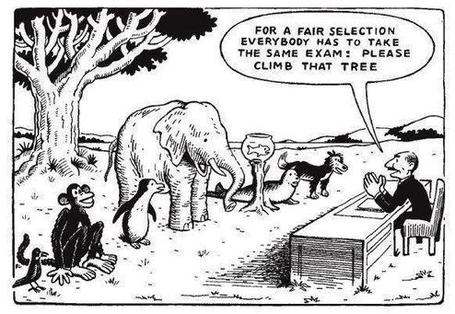 What makes good practice in assessment and feedback?
Assessment for Learning: see http://www.northumbria.ac.uk/sd/central/ar/academy/cetl_afl/
Emphasises authenticity and complexity in the content and methods of assessment rather than reproduction of knowledge and reductive measurement. 
Uses high-stakes summative assessment rigorously but sparingly rather than as the main driver for learning. 
Offers students extensive opportunities to engage in the kinds of tasks that develop and demonstrate their learning, thus building their confidence and capabilities before they are summatively assessed. 
Is rich in feedback derived from formal mechanisms e.g. tutor comments on assignments, student self-review logs. 
Is rich in informal feedback e.g. peer review of draft writing, collaborative project work, which provides students with a continuous flow of feedback on ‘how they are doing’. 
Develops students’ abilities to direct their own learning, evaluate their own progress and attainments and support the learning of others. (my emphasis)
Assessment for learning: is assessment fully integrated within learning activities or is it an add-on that adds nothing to student engagement?
Preparation: are you developing students’ assessment literacy, so they understand fully what is required of them and can optimise their performances in a range of assessment contexts? Are staff inducted so they all share understandings of assessment practice?
Purpose: are you clear about why on each occasion you are assessing? Is it to give students guidance on how to improve or remediate work, or it is a scoring exercise to determine final grades? Is it focussing on theory or practice (or an integration of the two)?
Pacing and timing: are you offering feedback and assessment opportunities throughout the learning period or are assignments bunched together (particularly right at the end of the module)? Are you ensuring that students don’t have multiple assignments from different modules with the same submission date?
Volume of assessment: are you offering sufficient opportunities for students to learn through assessment without exhausting staff and putting excessive pressure on students in terms of workload?
Constructive alignment: is it clear how the assignments link to the learning outcomes, and do you offer good coverage of subject material and capabilities (or are you encouraging guessing of topics and risk taking activities)?
Variety: are you enabling students to demonstrate capability in diverse ways or are you reusing the same methods (essays, reports, unseen time-constrained exams) over and over again?
Inclusivity: Are students’ special needs in terms of assessment designed into assignments from the outset or do you have to make special arrangements for students with dyslexia, visual or aural impairments or other disabilities responsively rather than proactively?
Agency: is all your assessment undertaken by tutors or do you also use peers, students themselves, employers and clients?
Feedback: how fast can you provide it and what assurances can you give to students about its usefulness and ability to feed into future assignments?
Quality assurance: are you able to demonstrate that your assessment is fair, consistent and reliable? Will external scrutineers recognise the integrity of the assessment process?
Technology: are you using computer aided assessment where it is most useful (for drills and checking learning) enabling assessor time to be used most effectively where judgment is required?
(After Bloxham and Boyd)
Good feedback practice:
1. Helps clarify what good performance is (goals, criteria, expected standards);
2. Facilitates the development of self-assessment (reflection) in learning;
3. Delivers high quality information to students about their learning;
4. Encourages teacher and peer dialogue around learning;
5. Encourages positive motivational beliefs and self-esteem;
6. Provides opportunities to close the gap between current and desired performance;
7. Provides information to teachers that can be used to help shape the teaching.
Fostering scholarship through assessment
Assignments can be designed to foster academic literacy, so students’ work is soundly grounded academically;
An assignment that requires them to get and use books, journal articles, web sites and ‘grey material’ where they are asked to comment on what they found and how useful it was, may have more benefit than asking them to write a formal essay;
A discussion of the importance of quality assurance of source materials is likely to concentrate on choosing peer reviewed material over random websites and Wikipedia, and preferring Google scholar to Google.
What really impacts on learning?
Concentrating on giving students detailed and developmental formative feedback is the single most useful thing we can do for our students, particularly those from disadvantaged backgrounds. 
Summative assessment may have to be rethought to make it fit for purpose;
To do these things may require considerable imagination and re-engineering, not just of our assessment processes but also of curriculum design as a whole if we are to move from considering delivering content the most important thing we do.
Helping students learn through assessment
Students rarely respond positively to exhortation or vague threats of poor marks: we need to change the assessment practices so that they make routine these behaviours very early on in their learning careers.
Yorke (1999) encourages us to believe that the first six weeks of the first semester of the first year of university are crucial and that how we assess within that period can make a difference to student success or failure. Similar factors apply in other sectors.
Avoidance of early assessment doesn’t solve the problem. Designing a really coherent first six weeks for students, which includes assessment opportunities, can be very helpful.
[Speaker Notes: Prácticas eficaces en las primeras 6 semanas son la clave.]
Assessment can be transformative if we do it well
Effective assessment significantly and positively impacts on student learning, (Boud, Mentkowski, Knight and Yorke and many others).
Assessment shapes student behaviour (marks as money) and poor assessment encourages strategic behaviour (Kneale). 
Clever course developers utilise this tendency and design assessment tools that foster the behaviours we would wish to see (for example, logical sequencing, fluent writing, effective referencing and good time management) and discourage others (‘jumble-sale’ data sourcing, aimless cutting and pasting and plagiarism).
Sound and frequent assessment
Good assessment is valid, reliable, practical, developmental, manageable, cost-effective, fit for purpose, relevant, authentic, inclusive, closely linked to learning outcomes and fair.
Is it possible also to make it enjoyable for staff and students?
Incremental assessment has more value in promoting student learning than end-point ‘sudden death’ approaches.
[Speaker Notes: La evaluación eficaz es divertida para estudiantes y profesores.]
Gaining consistency between multiple assessors
The ‘captain’ of the assignment ideally needs to:
 show the draft assignment to a number of fellow assessors before it is finalised, 
give guidance on how criteria can be evidenced at various levels of achievement;
Support new assessors in understanding the quality of work expected;
Provide an element of moderation support while a set of assignments is being assessed;
Work with first and second markers to align judgments (not just averaging grades);
Undertake a post-marking review.
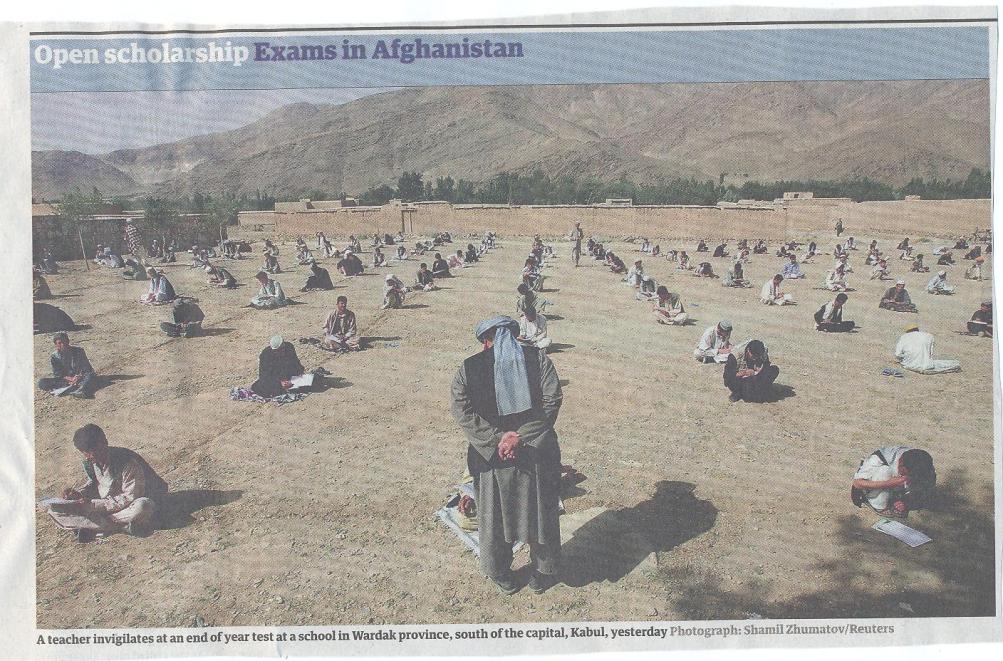 Using assessment to improve student learning, retention and success
To improve assessment we should realign it by:
Exploring ways in which assessment can engage students and be integral to learning. 
Constructively aligning (Biggs 2003) assignments with planned learning outcomes and the curriculum taught:
Providing realistic tasks: students are likely to put more energy into assignments they see as authentic and worth bothering with.
[Speaker Notes: La evaluación dbe ser parte íntegra del aprendizaje.
“Alineamiento constructivo” según Biggs
Los estudiantes prefieren tareas auténticas.]
Encouraging students to take assessment more seriously
All assessment needs to be seen to be fair, consistent, reliable, valid and manageable;
Many assessment systems fail to clarify for students the purposes of different kinds of assessment activity;
Low-stakes early formative assessment helps students, especially those from disadvantaged backgrounds, understand the rules of the game.
Using assessment to improve engagement
Using some regular, formative computer-based assessment tasks they can undertake privately which give them feedback on why answers are right or wrong; 
Giving them group activities where they model the real working lives of the professions/roles they are likely to enter on graduation;
Maximising the amount of guidance on the first assessed tasks with some opportunities for rehearsal and feedback before submission;
Providing information literacy training helping them locate and judge subject-relevant resources;
Monitor live and virtual engagement.
Using assessment to support retention
Early assignments should be used to help students engage and feel motivated to continue, so need to be designed to help demonstrate what students can do rather than what they can’t do;
The assignments used in the first six weeks of the first semester of the first year can help students establish good study habits and use effective techniques that will stand them in good stead throughout their studies;
Incremental assessment tends to work better in boosting confidence and achievement rather than end-point ‘sudden death’ assignments;
Sadler, the most cited author on formative assessment argues:
“Students need to be exposed to, and gain experience in making judgements about, a variety of works of different quality... They need planned rather than random exposure to exemplars, and experience in making judgements about quality. They need to create verbalised rationales and accounts of how various works could have been done better. Finally, they need to engage in evaluative conversations with teachers and other students.”
Sadler continues…
Together, these three provide the means by which students can develop a concept of quality that is similar in essence to that which the teacher possesses, and in particular to understand what makes for high quality. Although providing these experiences for students may appear to add more layers to the task of teaching, it is possible to organise this approach to peer assessment so that it becomes a powerful strategy for higher education teaching.
Sadler, D. Royce (2010)
Using formative assessment to promote independence and learning
Investigate how learning can be advanced in small steps using a ‘scaffolding’ approach;
Provide lots of support in the early stages when students don’t understand the ‘rules of the game’ and may lack confidence;
This can then be progressively removed as students become more confident in their own abilities.
Transformative assessment to improve learning needs to be:
Rewarding: students need to feel they are involved in authentic activities that have value and relevance;
Inclusive: so that students feel part of the programme rather than marginalised. Inclusive assessment uses cross-cultural case studies, references and examples, and mainstreams disability provision;
Engaging: without pandering to the lowest common denominator, designers of assignments need to consider how best to get students at all levels excited about the tasks being undertaken.
[Speaker Notes: Es mejor la evaluación PARA el aprendizaje que DEL aprendizaje.]
Can we also make assessment:
Developmental so students are demonstrating the skills they need for future employment, research and life?
Personalised: even with huge cohorts can we aim to build in elements of one-to-one interaction and choice within assessment?
Enjoyable: both for the students being assessed and the staff doing the marking?
[Speaker Notes: La evaluación es aun más eficaz si es divertida.]
The people doing the assessment need to be:
Professional: staff should be professionally trained at the right level to undertake assessment and moderation and need to undertake professional development regularly;
Recognised and rewarded: we need to work out the true costs of assessment in time and money and plan accordingly.
Current: regularly updated, on emergent appropriate assessment methods;
Research-informed: using the best information available on what methods and approaches work well;
Creative: seeking out innovative assessment methods that are fit for purpose;
Inclusive: designing alternative assessments for disabled students from the outset.
[Speaker Notes: Los que preparan la evaluación deben ser formados en las mejores técnicas.]
Turning round marking fast
It’s important for students that they are able to receive feedback and then learn from their mistakes before they complete the next assignment (feed-forward as well as feedback);
Students are likely to get annoyed if they feel some staff are giving less helpful and less detailed feedback than others, so there is a need for consistent approaches;
The art is to balance giving feedback efficiently with maintaining the personalised touch of idiosyncratic commentary needs.
To give feedback more effectively & efficiently, we can:
Use model answers;
Use assignment return sheets;
Write an assignment report;
Feedback to groups of students;
Use statement banks;
Use computer-assisted assessment.
Model answers
These need to demonstrate not just what is right but also why an answer is right or wrong through additional notes or ‘exploded text’;
A single model answer is rarely enough: it’s often valuable to show a variety of good and mediocre solutions/responses so students can come to develop a concept of quality in relation to their own work;
Model answers can be drafted by tutors or complied from edited extracts of students’ work (with their permission).
Sample assignment return proforma
An assignment report (oral or written) can demonstrate
Overall cohort performance, so students know how they have done compared to others;
The most common mistakes students made, and how these can be redressed;
Illustrations of what good practice looks like, with guidance on how their work can be made to match up;
Information about support available to help with specific and generic issues (e.g. writing support, information literacy, guidance on avoiding plagiarism)
Making assessment work well
Intra-tutor and Inter-tutor reliability need to be assured;
Practices and processes need to be transparently fair to all students;
Cheats and plagiarisers need to be deterred/punished;
Assessment needs to be manageable for both staff and students;
Assignments should assess what has been taught/learned not what it is easy to assess.
Play fair with students by avoiding using ‘final language’ (Boud)
Avoid destructive criticism of the person rather than the work being assessed.
Try not to use language that is judgmental to the point of leaving students nowhere to go.
Words like “appalling”, “disastrous” and “incompetent” give students no room to manoeuvre.
However, words like “incomparable” and “unimprovable” don’t help outstanding students to develop ipsatively either.
Play fair by giving feedback to students with diverse abilities
Students at the top end of the ability range sometimes feel short changed by minimal feedback;
Students with many weaknesses easily become dispirited if there is too much negative feedback;
Consider giving an assessment sandwich. Start with something positive, go into the detailed critique and find something nice to say at the end (to motivate them to keep reading!);
Explore ways to incentivise reading of feedback;
Consider which medium to use for students with disabilities (e.g. don’t use bad handwriting for those with visual impairments or dyslexia!).
Conclusions: five things to focus on this academic year:
Getting good developmental feedback to students promptly;
Finding ways to undertake assessment efficiently without losing the personal touch;
Working to ensure assessment is, and is seen to be fair;
Supporting staff new to assessment through training, mentoring and co-marking;
Sharing good practice across the organisation across and between subject communities.
These and other slides will be available on my website at www.sally-brown.net
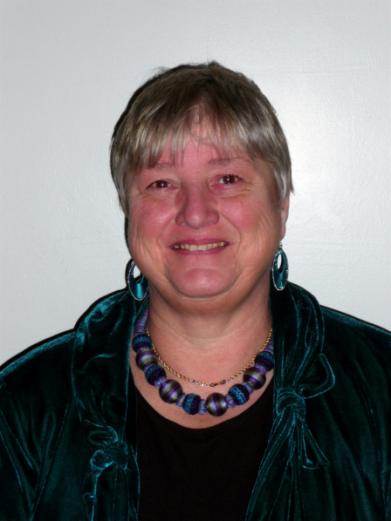 Useful references: 1
Assessment Reform Group (1999) Assessment for Learning : Beyond the black box, Cambridge UK, University of Cambridge School of Education. 
Biggs, J. and Tang, C. (2007) Teaching for Quality Learning at University, Maidenhead: Open University Press.
Brown, S. Rust, C. & Gibbs, G. (1994) Strategies for Diversifying Assessment, Oxford: Oxford Centre for Staff Development. 
Boud, D. (1995) Enhancing learning through self-assessment, London: Routledge.
Bloxham, S and Boyd, P. (2007) Developing Effective Assessment in Higher Education: a practical guide Open University Press
Brown, S. and Glasner, A. (eds.) (1999) Assessment Matters in Higher Education, Choosing and Using Diverse Approaches, Maidenhead: Open University Press.
Brown, S. and Knight, P. (1994) Assessing Learners in Higher Education, London: Kogan Page.
Brown, S., Race, P. and Bull, J. (eds.) (1999) Computer Assisted Assessment in Higher Education, London: Routledge.


.
Useful references 2
Carless, D., Joughin, G., Ngar-Fun Liu et al (2006) How Assessment supports learning: Learning orientated assessment in action Hong Kong: Hong Kong University Press.
Carroll, J. and Ryan, J. (2005) Teaching International students: improving learning for all London: Routledge SEDA series.
Crosling, G., Thomas, L. and Heagney, M. (2008) Improving student retention in Higher Education London and New York: Routledge 
Crooks, T. (1988) Assessing student performance, HERDSA Green Guide No 8 HERDSA (reprinted 1994)
Falchikov, N. (2004) Improving Assessment through Student Involvement: Practical Solutions for Aiding Learning in Higher and Further Education, London: Routledge.
Gibbs, G. (1999) Using assessment strategically to change the way students learn, in Brown S. & Glasner, A. (eds.), Assessment Matters in Higher Education: Choosing and Using Diverse Approaches, Maidenhead: SRHE/Open University Press.
Gibbs, G. (2008) Designing assessment to support student learning Keynote at Leeds Met staff Development festival.
Useful references 3
Kneale, P. E. (1997) The rise of the "strategic student": how can we adapt to cope? in Armstrong, S., Thompson, G. and Brown, S. (eds) Facing up to Radical Changes in Universities and Colleges, 119-139 London: Kogan Page.
Knight, P. and Yorke, M. (2003) Assessment, learning and employability, Maidenhead, UK: SRHE/Open University Press.
Mentkowski, M. and associates (2000) p.82 Learning that lasts: integrating learning development and performance in college and beyond, San Francisco: Jossey-Bass.
McDowell, L. and Brown, S. (1998) Assessing students: cheating and plagiarism, Newcastle: Red Guide 10/11 University of Northumbria.
Nicol, D. J. and Macfarlane-Dick, D. (2006) Formative assessment and self-regulated learning: A model and seven principles of good feedback practice, Studies in Higher Education Vol 31(2), 199-218.
Pickford, R. and Brown, S. (2006) Assessing skills and practice, London: Routledge.
Useful references 4
Race, P. (2001) A Briefing on Self, Peer & Group Assessment, in LTSN Generic Centre Assessment Series No 9 LTSN York.
Race P. (2006) The lecturer’s toolkit (3rd edition), London: Routledge.
Rust, C., Price, M. and O’Donovan, B. (2003) Improving students’ learning by developing their understanding of assessment criteria and processes, Assessment and Evaluation in Higher Education. 28 (2), 147-164.
Ryan, J. (2000) A Guide to Teaching International Students, Oxford Centre for Staff and Learning Development
Stefani, L. and Carroll, J. (2001) A Briefing on Plagiarism http://www.ltsn.ac.uk/application.asp?app=resources.asp&process=full_record&section=generic&id=10
Sadler, D. Royce (2010) Beyond feedback: developing student capability in complex appraisal, Assessment & Evaluation in Higher Education, 35: 5, 535-550
Yorke, M. (1999) Leaving Early: Undergraduate Non-completion in Higher Education, London: Routledge.